ART ateliér:BUBLINKOVÉ TVORENIE(využitím bublinkovej fólie)
Oblasť vzdelávania: výtvarná, technická; autor: Mgr. Miriam Bencová
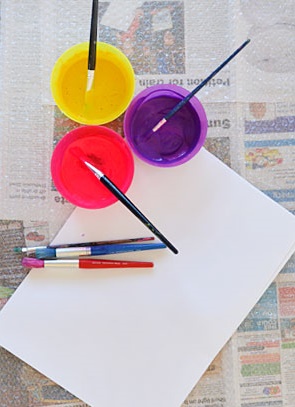 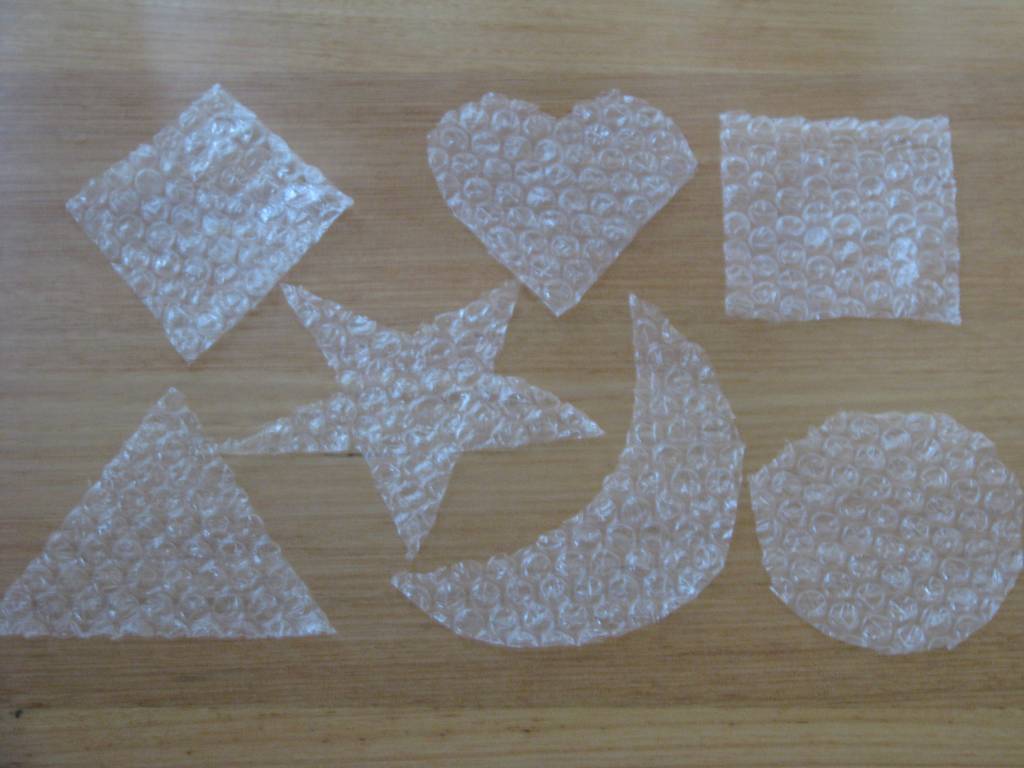 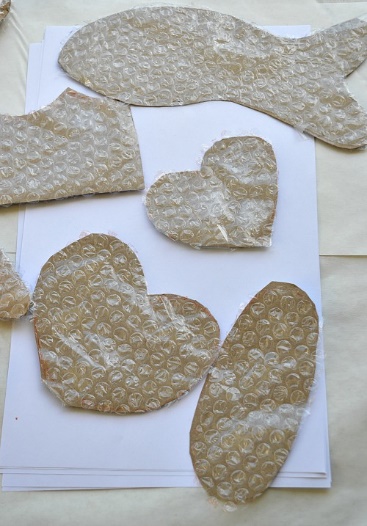 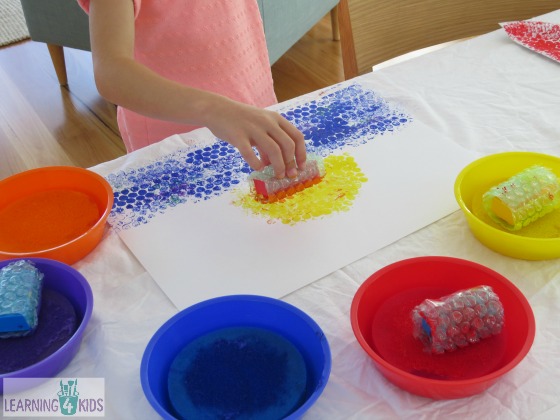 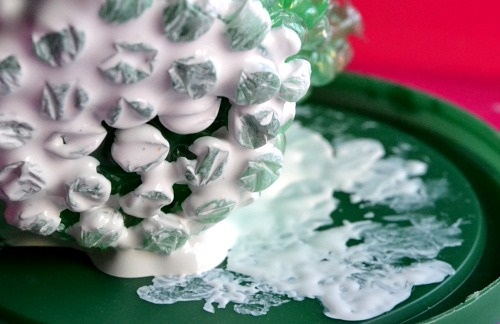 Potrebujeme: farby, štetce, vodu, fóliu a makety, alebo...
(temperové farby neriedime, použijeme ich rovno z tuby, obalu!)
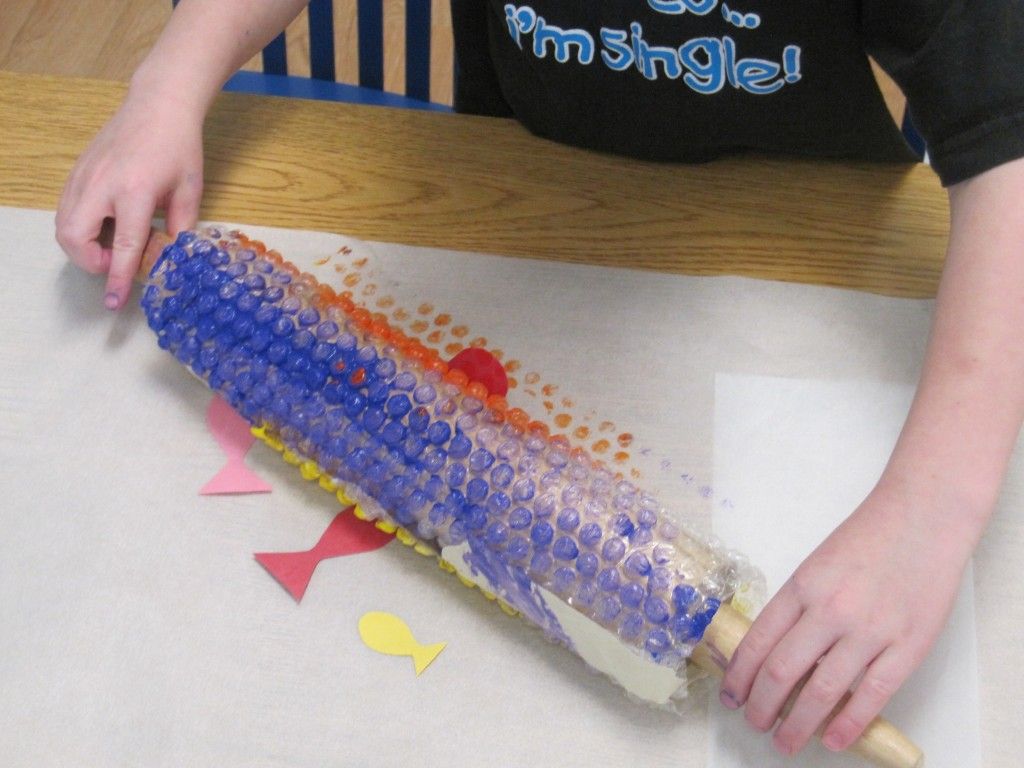 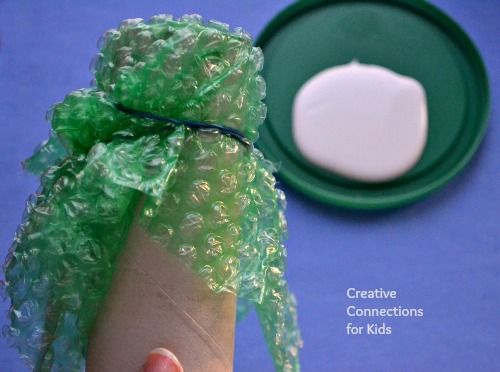 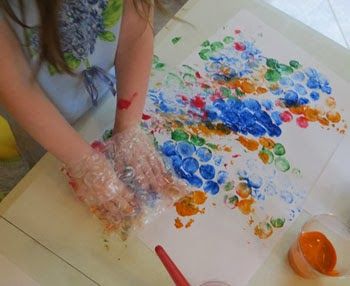 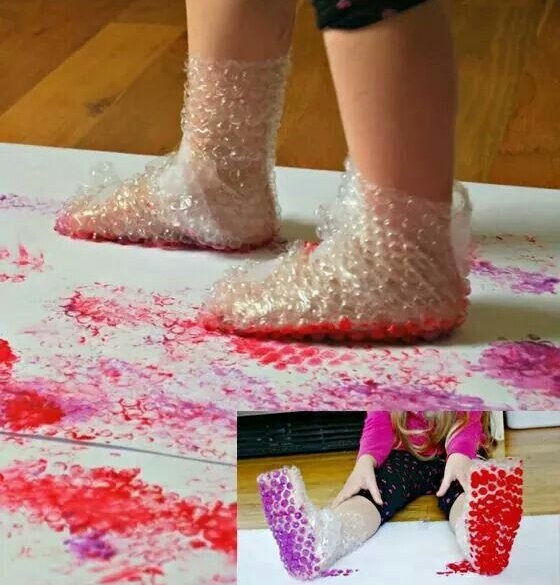 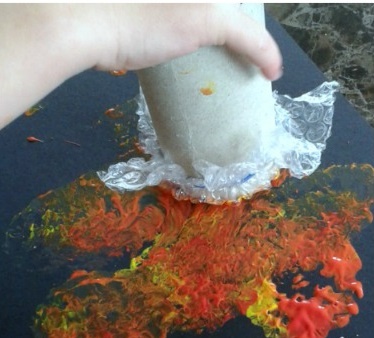 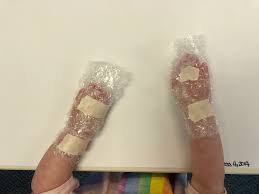 ...ruky, nohy, valček na cesto, rolku toaletného papiera, či dlane.
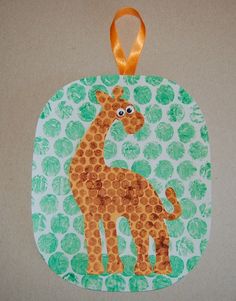 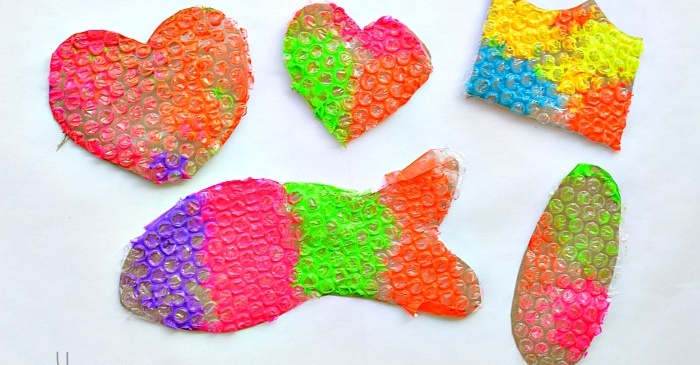 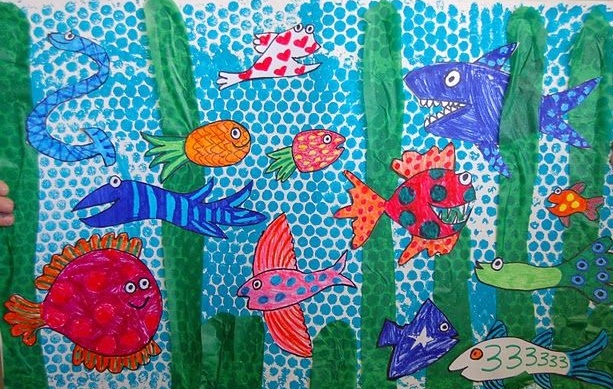 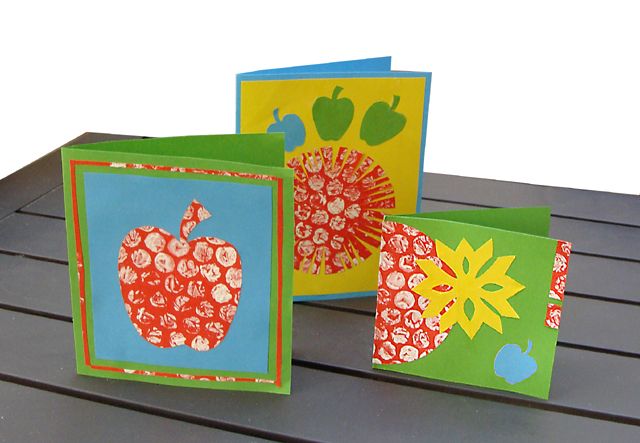 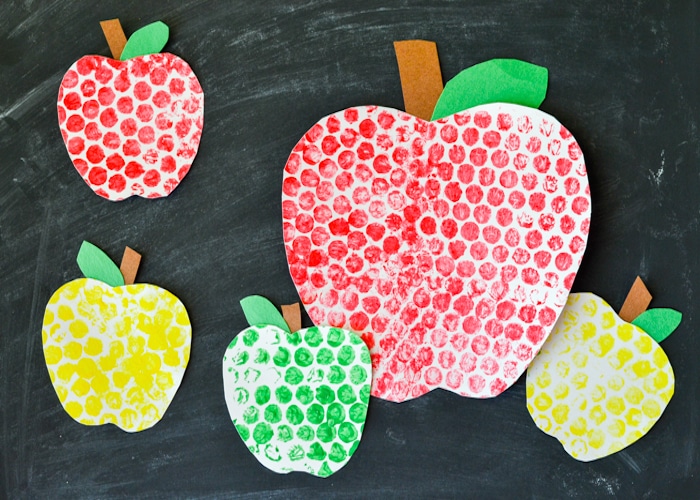 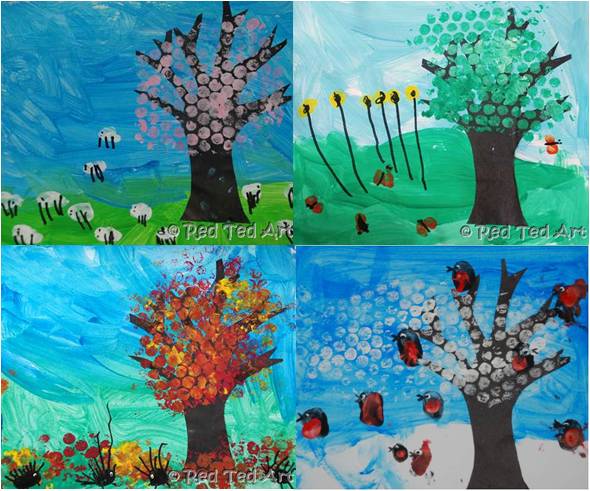 Možností na tvorenie s bublinkovou fóliou máme veľa...
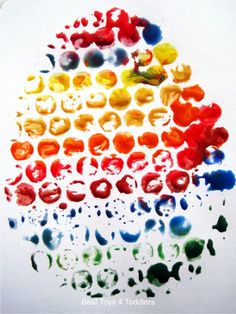 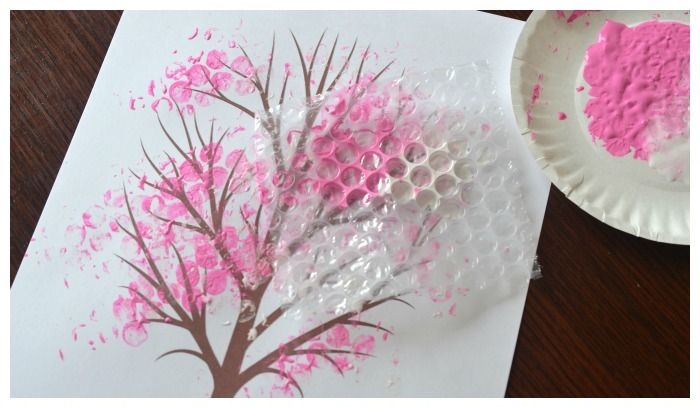 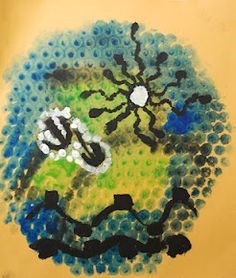 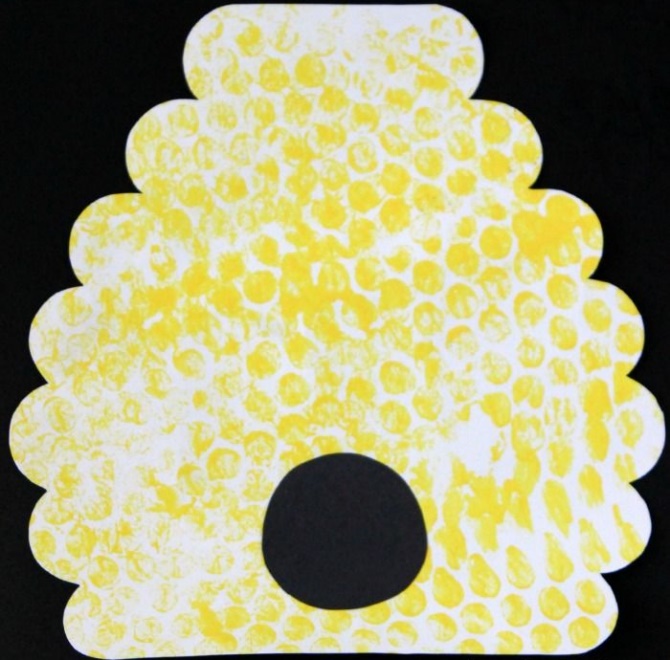 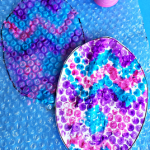 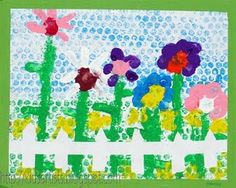 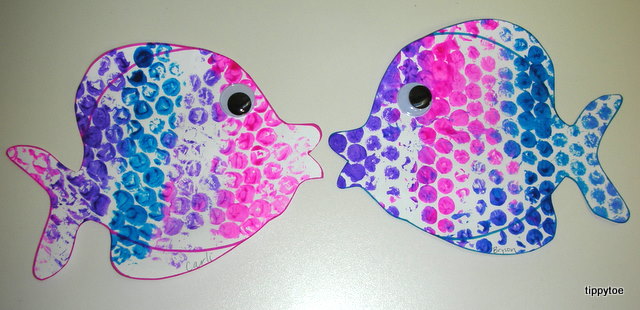 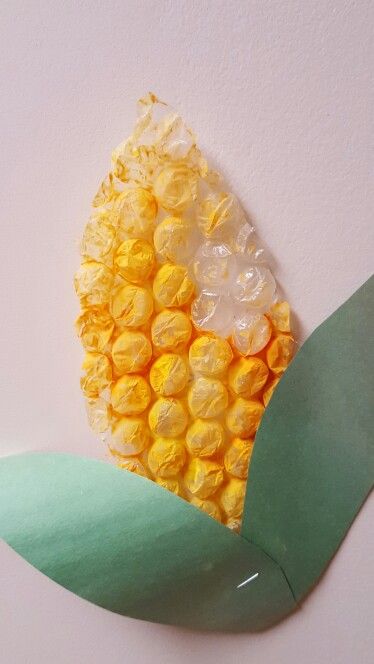 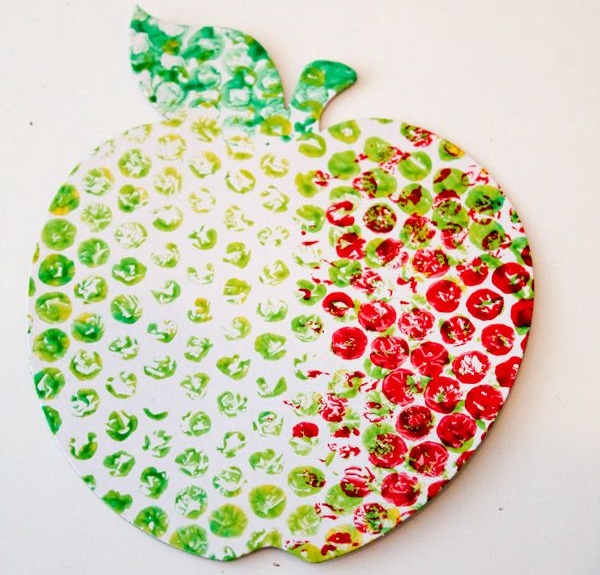 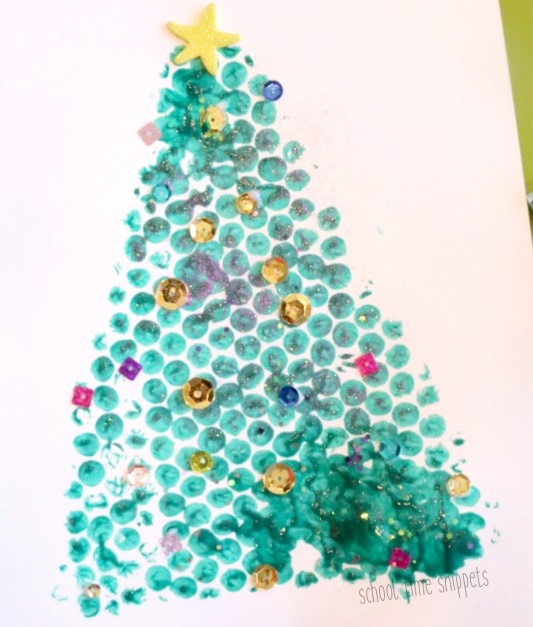 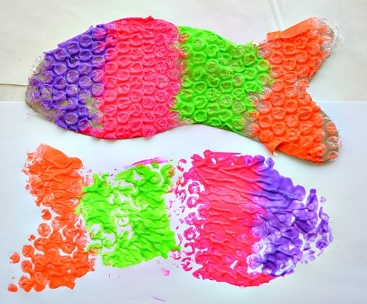 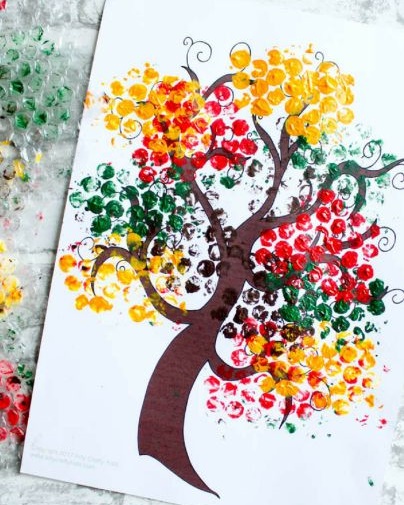 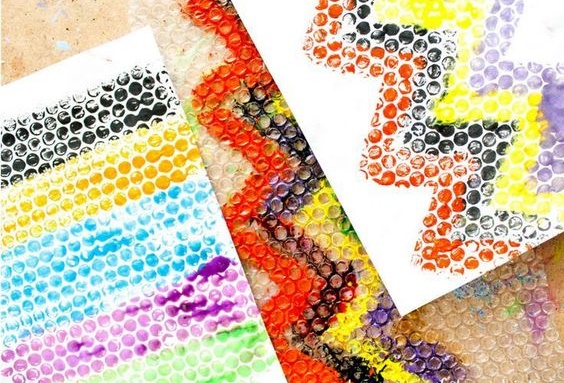 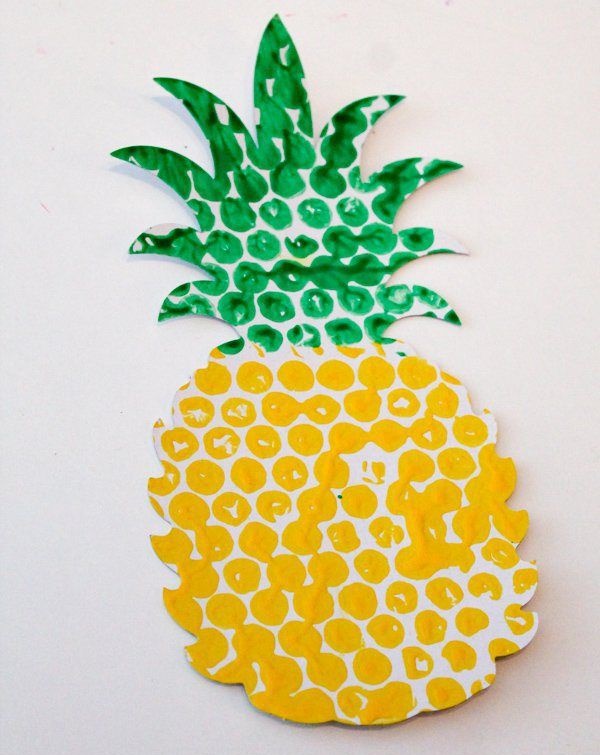 Použitím jednoduchých pomôcok môžeme vytvárať kreatívne obrázky...
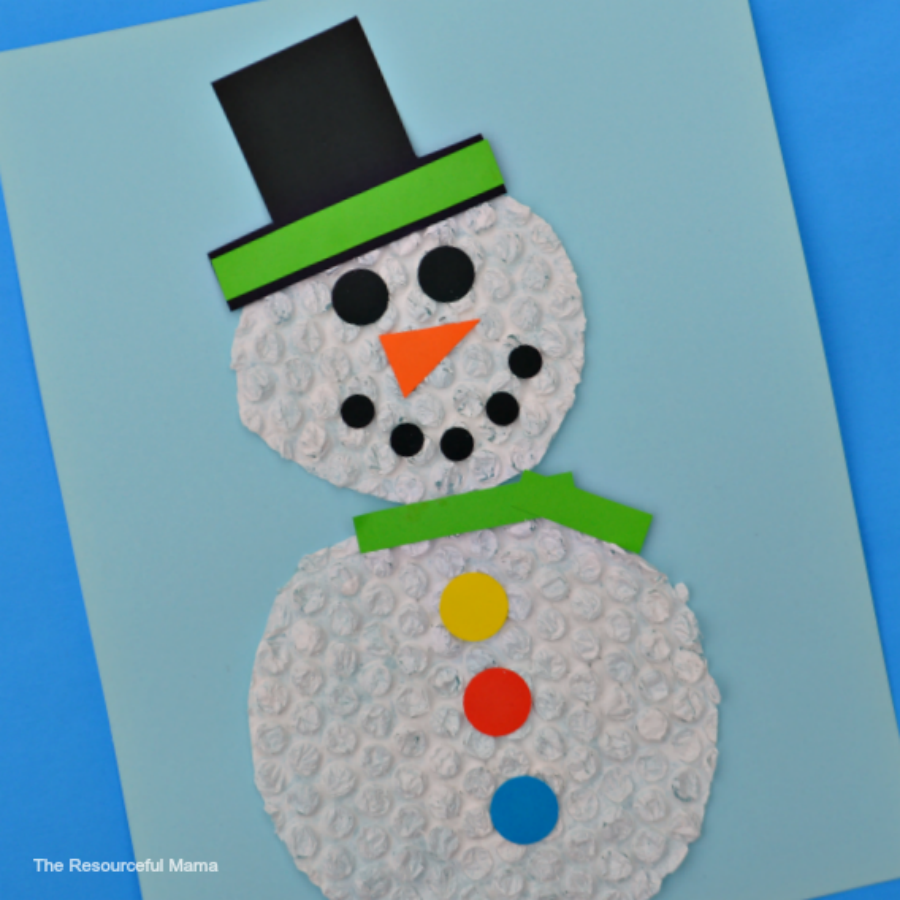 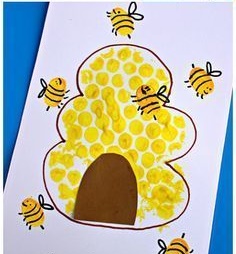 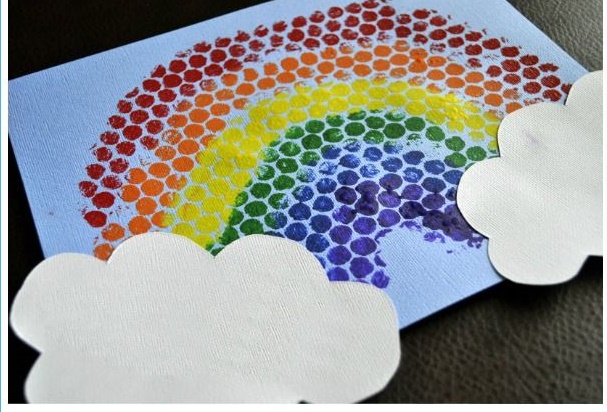 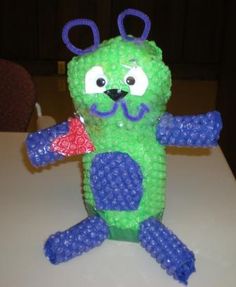 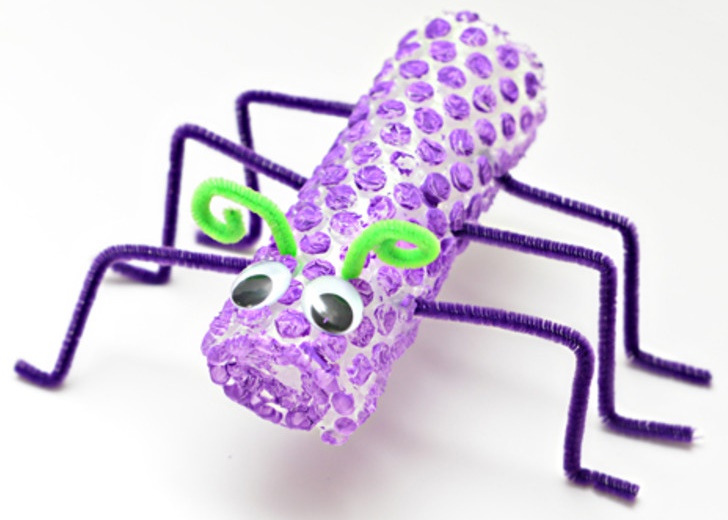 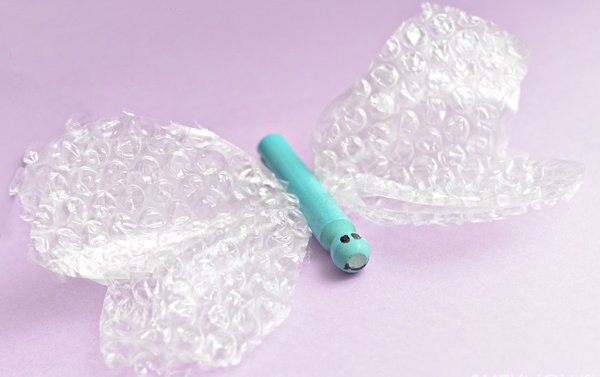 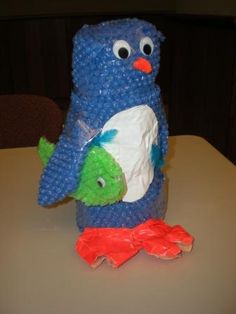 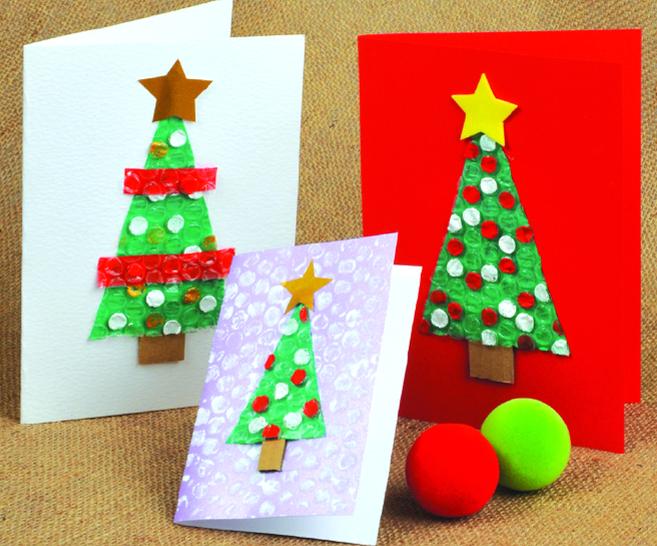 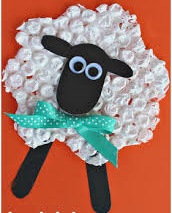 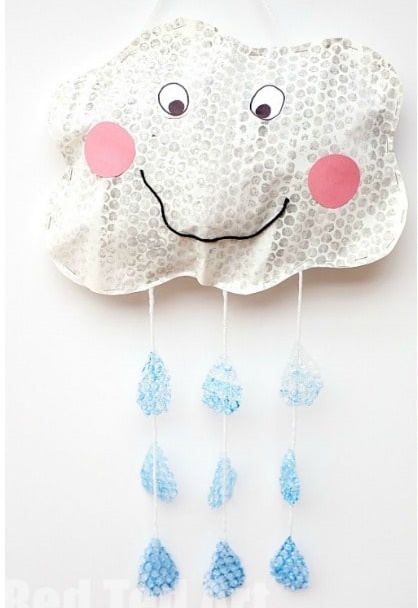 ... a môžeme tvoriť aj priestorové predmety.
Bublinkovú fóliu si môžeme zakúpiť rôznej šírky, návinu a veľkosti bublín online napr.
https://www.top-obaly.sk/kategoria/bublinkova-folia?gclid=EAIaIQobChMIq7zrl-nW3wIVWeJ3Ch0FkQ79EAAYASAAEgI44PD_BwE
Ako na to?
https://www.youtube.com/watch?v=82Pm6BS-FMQ
 
Ešte niečo na inšpiráciu :
https://www.youtube.com/watch?v=IQVkZDkgI3A 
https://www.youtube.com/watch?v=k8nnzEvbFBc
Prajem vám príjemné tvorenie  !
Obrázky: https://sk.pinterest.com/